Que Iluminan
dándonos a conocer el misterio de su voluntad, según su beneplácito, el cual se había propuesto en sí mismo, de reunir todas las cosas en Cristo
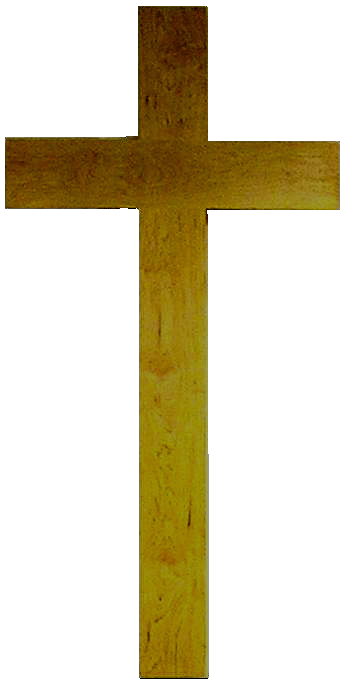 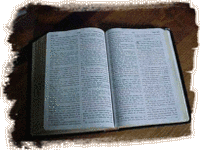 el
Nuevo
Pacto
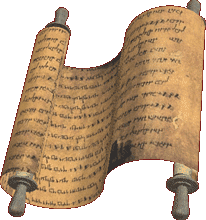 Textos
en la dispensación del cumplimiento de los tiempos, así las que están en los cielos, como las que están en la tierra. 
Ef 1:9-10
Claves del
Antiguo
Testamento
Lc 1:30-33 - Entonces el ángel le dijo: María, no temas, porque has hallado gracia delante de Dios.  Y ahora, concebirás en tu vientre, y darás a luz un hijo, y llamarás su nombre Jesús.  Este será grande, y será llamado Hijo del Altísimo; y el Señor Dios le dará el trono de David su padre; y reinará sobre la casa de Jacob para siempre, y su reino no tendrá fin.
¿Cómo usted podría explicar éstos 
textos a alguien sin un conocimiento de 
donde ir en el A.P. para mostrar la
historia y enseñanza que nos conducen
a estos y otros textos en el N.P.?
Hech 2:29-36 - Varones hermanos, se os puede decir libremente del patriarca David, que murió y fue sepultado, y su sepulcro está con nosotros hasta el día de hoy. Pero siendo profeta, y sabiendo que con juramento Dios le había jurado que de su descendencia, en cuanto a la carne, levantaría al Cristo para que se sentase en su trono, viéndolo antes, habló de la resurrección de Cristo, que su alma no fue dejada en el Hades, ni su carne vio corrupción.  A este Jesús resucitó Dios, de lo cual todos nosotros somos testigos.  Así que, exaltado por la diestra de Dios, y habiendo recibido del Padre la promesa del Espíritu Santo, ha derramado esto que vosotros veis y oís. Porque David no subió a los cielos; pero él mismo dice:  Dijo el Señor a mi Señor:  Siéntate a mi diestra, hasta que ponga a tus enemigos por estrado de tus pies.  Sepa, pues, ciertísimamente toda la casa de Israel, que a este Jesús a quien vosotros crucificasteis, Dios le ha hecho Señor y Cristo.
22:12-18 - Y dijo: No extiendas tu mano sobre el muchacho, ni le hagas nada; porque ya conozco que temes a Dios, por cuanto no me rehusaste tu hijo, tu único…por cuanto has hecho esto, y no me has rehusado tu hijo, tu único hijo; de cierto te bendeciré, y multiplicaré tu descendencia como las estrellas del cielo y como la arena que está a la orilla del mar; y tu descendencia poseerá las puertas de sus enemigos.  En tu simiente serán benditas todas las naciones de la tierra, por cuanto obedeciste a mi voz.
Gén 12:1-3 - Pero Jehová había dicho a Abram: Vete de tu tierra y de tu parentela, y de la casa de tu padre, a la tierra que te mostraré.  Y haré de ti una nación grande, y te bendeciré, y engrandeceré tu nombre, y serás bendición.  Bendeciré a los que te bendijeren, y a los que te maldijeren maldeciré; y serán benditas en ti todas las familias de la tierra.

12:6-7 - Y pasó Abram por aquella tierra hasta el lugar de Siquem, hasta el encino de More; y el cananeo estaba entonces en la tierra.  Y apareció Jehová a Abram, y le dijo:  A tu descendencia daré esta tierra.
Nación
Tierra
Semilla
Física
Física
Espiritual
Que Iluminan
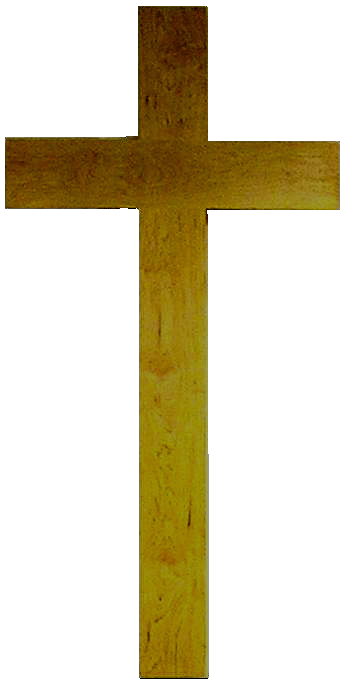 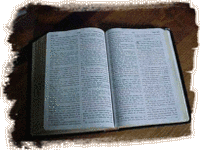 Lc 1:30-33
Hech 2:29-33
Heb 1:5
Rom 1:1-4
EL PLAN:
estudiar textos
como:
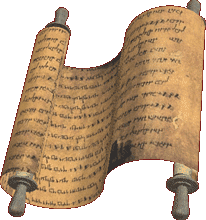 Tales textos son puntos de referencia para mostrarnos ambos el alcance del A.P. y el diseño de Dios, desde el principio, para traer la salvación a través de Jesús.
2 Samuel 7
1 Crónicas 17
LA MUJER
Gén. 3:15
RASTREANDO la
PROMESA 'DE LA SEMILLA'
- desde Eva a Jesús -
Gál. 4:4
Rom. 16:20
ABRAHAM
12:1-3; 22:18
Hech 3:25-26
    Gál. 3:15ff
ISAAC
26:4
Mt. 1:1-2
Rom. 9:7
JESUS
Gál. 4:1-4
Heb. 2:14-15
2Tim. 1:10
1Cor.15:54-57
JACOB
28:12-14
Mt. 1:1-2
Hb.7:11-17
Lc.3:33;  Apoc 5:5
JUDA
49:9-10
DAVID
2Sam.7:12-17
2 Sam. 7: 12-17 - Y cuando tus días sean cumplidos, y duermas con tus padres, yo levantaré después de ti a uno de tu linaje, el cual procederá de tus entrañas, y afirmaré su reino.  El edificará casa a mi nombre, y yo afirmaré para siempre el trono de su reino. Yo le seré a él padre, y él me será a mí hijo. Y si él hiciere mal, yo le castigaré con vara de hombres, y con azotes de hijos de hombres;  pero mi misericordia no se apartará de él como la aparté de Saúl, al cual quité de delante de ti. Y será afirmada tu casa y tu reino para siempre delante de tu rostro, y tu trono será estable eternamente.  Conforme a todas estas palabras, y conforme a toda esta visión, así habló Natán a David.
2 Sam. 7: 12-17 - Y cuando tus días sean cumplidos, y duermas con tus padres, yo levantaré después de ti a uno de tu linaje, el cual procederá de tus entrañas, y afirmaré su reino.  El edificará casa a mi nombre, y yo afirmaré para siempre el trono de su reino. Yo le seré a él padre, y él me será a mí hijo. Y si él hiciere mal, yo le castigaré con vara de hombres, y con azotes de hijos de hombres;  pero mi misericordia no se apartará de él como la aparté de Saúl, al cual quité de delante de ti. Y será afirmada tu casa y tu reino para siempre delante de tu rostro, y tu trono será estable eternamente.  Conforme a todas estas palabras, y conforme a toda esta visión, así habló Natán a David.
Esta profecía, en su
sentido inmediato,
aplicó a Salomón quién
tomó el trono y edificó
el templo en Jerusalén.

Pero su intención más
completa fue de señalar a
Jesús sentándose en el
trono de David como el
Mesías, el Rey de Reyes
y Señor de señores,
como es hecho
evidente por varios
textos del N.P.
Después de la muerte de David
El descendiente se sentará en el trono de David
Un reino eterno
Padre e Hijo
Un reino eterno
1 Crón 17:10-14 - Te hago saber, además, que Jehová te edificará casa.  Y cuando tus días sean cumplidos para irte con tus padres, levantaré descendencia después de ti, a uno de entre tus hijos, y afirmaré su reino.  El me edificará casa, y yo confirmaré su trono eternamente.  Yo le seré por padre, y él me será por hijo; y no quitaré de él mi misericordia, como la quité de aquel que fue antes de ti; sino que lo confirmaré en mi casa y en mi reino eternamente, y su trono será firme para siempre.
1 Crón 17:10-14 - Te hago saber, además, que Jehová te edificará casa.  Y cuando tus días sean cumplidos para irte con tus padres, levantaré descendencia después de ti, a uno de entre tus hijos, y afirmaré su reino.  El me edificará casa, y yo confirmaré su trono eternamente.  Yo le seré por padre, y él me será por hijo; y no quitaré de él mi misericordia, como la quité de aquel que fue antes de ti; sino que lo confirmaré en mi casa y en mi reino eternamente, y su trono será firme para siempre.
Después de la muerte de David
Un hijo de David se sentará en el trono de David
Un trono eterno
Padre e Hijo
El reinará sobre la casa y el reino de Dios para siempre
LA MUJER
Gén. 3:15
RASTREANDO la
PROMESA 'DE LA SEMILLA'
- desde Eva a Jesús -
Gál. 4:4
Rom. 16:20
ABRAHAM
12:1-3; 22:18
Hech 3:25-26
    Gál. 3:15ff
ISAAC
26:4
Mt. 1:1-2
Rom. 9:7
JESUS
Gál. 4:1-4
Heb. 2:14-15
2Tim. 1:10
1Cor.15:54-57
JACOB
28:12-14
Mt. 1:1-2
Hb.7:11-17
Lc.3:33;  Apoc 5:5
JUDA
49:9-10
Lc.1:31ff; Hech 2:30
Apoc.5:5; 22:16
DAVID
2Sam.7:12-17
Lc 1:30-33 - Entonces el ángel le dijo: María, no temas, porque has hallado gracia delante de Dios. Y ahora, concebirás en tu vientre, y darás a luz un hijo, y llamarás su nombre Jesús.   Este será grande, y será llamado Hijo del Altísimo; y el Señor Dios le dará el trono de David su padre; y reinará sobre la casa de Jacob para siempre, y su reino no tendrá fin.
Lc 1:30-33 - Entonces el ángel le dijo: María, no temas, porque has hallado gracia delante de Dios. Y ahora, concebirás en tu vientre, y darás a luz un hijo, y llamarás su nombre Jesús.   Este será grande, y será llamado Hijo del Altísimo; y el Señor Dios le dará el trono de David su padre; y reinará sobre la casa de Jacob para siempre, y su reino no tendrá fin.
Jesús, hijo de María
Hijo del Altísimo…
(como la semilla) se sentará en el trono de su padre, David…
y reinará sobre un reino eterno
Hech 2:24-28 - al cual Dios levantó, sueltos los dolores de la muerte, por cuanto era imposible que fuese retenido por ella.  Porque David dice de él:  Veía al Señor siempre delante de mí; porque está a mi diestra, no seré conmovido.  Por lo cual mi corazón se alegró, y se gozó mi lengua, y aun mi carne descansará en esperanza;  porque no dejarás mi alma en el Hades, ni permitirás que tu Santo vea corrupción.  Me hiciste conocer los caminos de la vida; me llenarás de gozo con tu presencia.
Lo que David escribió en Sal. 16:8-11
¿Es David quien será lavantado de la muerte?
2:29-36 - Varones hermanos, se os puede decir libremente del patriarca David, que murió y fue sepultado, y su sepulcro está con nosotros hasta el día de hoy.  Pero siendo profeta, y sabiendo que con juramento Dios le había jurado que de su descendencia, en cuanto a la carne, levantaría al Cristo para que se sentase en su trono, viéndolo antes, habló de la resurrección de Cristo, que su alma no fue dejada en el Hades, ni su carne vio corrupción.  A este Jesús resucitó Dios, de lo cual todos nosotros somos testigos. Así que, exaltado por la diestra de Dios, y habiendo recibido del Padre la promesa del Espíritu Santo, ha derramado esto que vosotros veis y oís.  Porque David no subió a los cielos; pero él mismo dice:  Dijo el Señor a mi Señor:
Siéntate a mi diestra, hasta que ponga a tus enemigos por estrado de tus pies.  Sepa, pues, ciertísimamente toda la casa de Israel, que a este Jesús a quien vosotros crucificasteis, Dios le ha hecho Señor y Cristo.
2:29-36 - Varones hermanos, se os puede decir libremente del patriarca David, que murió y fue sepultado, y su sepulcro está con nosotros hasta el día de hoy.  Pero siendo profeta, y sabiendo que con juramento Dios le había jurado que de su descendencia, en cuanto a la carne, levantaría al Cristo para que se sentase en su trono, viéndolo antes, habló de la resurrección de Cristo, que su alma no fue dejada en el Hades, ni su carne vio corrupción.  A este Jesús resucitó Dios, de lo cual todos nosotros somos testigos. Así que, exaltado por la diestra de Dios, y habiendo recibido del Padre la promesa del Espíritu Santo, ha derramado esto que vosotros veis y oís.  Porque David no subió a los cielos; pero él mismo dice:  Dijo el Señor a mi Señor:
Siéntate a mi diestra, hasta que ponga a tus enemigos por estrado de tus pies.  Sepa, pues, ciertísimamente toda la casa de Israel, que a este Jesús a quien vosotros crucificasteis, Dios le ha hecho Señor y Cristo.
¡David todavía está muerto!
David escribió acerca de  2 Sam. 7
Él sabía que escribía acerca  del Mesías
El Señor de David se sentará en el trono de David
el Gobernante Ungido
Apoc 5:5 - Y uno de los ancianos me dijo: No llores. He aquí que el León de la tribu de Judá, la raíz de David, ha vencido para abrir el libro y desatar sus siete sellos.
Jesús es la Raíz de David
22:16 - Yo Jesús he enviado mi ángel para daros testimonio de estas cosas en las iglesias. Yo soy la raíz y el linaje de David, la estrella resplandeciente de la mañana.
Él es la Raíz y el descendiente (la semilla) de David
LA MUJER
Gén. 3:15
RASTREANDO la
PROMESA 'DE LA SEMILLA'
- desde Eva a Jesús -
Gál. 4:4
Rom. 16:20
ABRAHAM
12:1-3; 22:18
Hech 3:25-26
    Gál. 3:15ff
ISAAC
26:4
Mt. 1:1-2
Rom. 9:7
JESUS
Gál. 4:1-4
Heb. 2:14-15
2Tim. 1:10
1Cor.15:54-57
JACOB
28:12-14
Mt. 1:1-2
Hb.7:11-17
Lc.3:33;  Apoc 5:5
JUDA
49:9-10
Lc.1:31ff; Hech 2:30
Apoc.5:5; 22:16
DAVID
2Sam.7:12-17
Miremos otros textos del N.P. que son explicados por lo que hemos visto en el A.P.
Mt 9:27 - Pasando Jesús de allí, le siguieron dos ciegos, dando voces y diciendo: ¡Ten misericordia de nosotros, Hijo de David!

Mt 12:22-23 - Entonces fue traído a él un endemoniado, ciego y mudo; y le sanó, de tal manera que el ciego y mudo veía y hablaba.  Y toda la gente estaba atónita, y decía:  ¿Será éste aquel Hijo de David?

Mc 11:8-10 - También muchos tendían sus mantos por el camino, y otros cortaban ramas de los árboles, y las tendían por el camino.  Y los que iban delante y los que venían detrás daban voces, diciendo: ¡Hosanna! ¡Bendito el que viene en el nombre del Señor!   ¡Bendito el reino de nuestro padre David que viene!  ¡Hosanna en las alturas!

Mc 12:35-37 - Enseñando Jesús en el templo, decía:  ¿Cómo dicen los escribas que el Cristo es hijo de David?  Porque el mismo David dijo por el Espíritu Santo:  Dijo el Señor a mi Señor:  Siéntate a mi diestra, hasta que ponga tus enemigos por estrado de tus pies.  David mismo le llama Señor; ¿cómo, pues, es su hijo?
¿Es importante saber por qué Jesús es llamado el hijo de David?
Lc 1:67-77 - Y Zacarías su padre fue lleno del Espíritu Santo, y profetizó, diciendo:  Bendito el Señor Dios de Israel, que ha visitado y redimido a su pueblo, y nos levantó un poderoso Salvador en la casa de David su siervo, como habló por boca de sus santos profetas que fueron desde el principio… Y tú, niño, profeta del Altísimo serás llamado; porque irás delante de la presencia del Señor, para preparar sus caminos;  para dar conocimiento de salvación a su pueblo, para perdón de sus pecados,

Lc 2:10-11 - Pero el ángel les dijo: No temáis; porque he aquí os doy nuevas de gran gozo, que será para todo el pueblo:  que os ha nacido hoy, en la ciudad de David, un Salvador, que es Cristo el Señor.

Jn 7:42-43 - ¿No dice la Escritura que del linaje de David, y de la aldea de Belén, de donde era David, ha de venir el Cristo?  Hubo entonces disensión entre la gente a causa de él.
¿Es importante saber por qué Jesús es llamado el hijo de David?
Hech 13:34-38 - Y en cuanto a que le levantó de los muertos para nunca más volver a corrupción, lo dijo así:  Os daré las misericordias fieles de David.  
Por eso dice también en otro salmo:  No permitirás que tu Santo vea corrupción.  Porque a la verdad David, habiendo servido a su propia generación según la voluntad de Dios, durmió, y fue reunido con sus padres, y vio corrupción.  Mas aquel a quien Dios levantó, no vio corrupción.  Sabed, pues, esto, varones hermanos: que por medio de él se os anuncia perdón de pecados

Rom 1:1-4 - Pablo, siervo de Jesucristo, llamado a ser apóstol, apartado para el evangelio de Dios, que él había prometido antes por sus profetas en las santas Escrituras, acerca de su Hijo, nuestro Señor Jesucristo, que era del linaje de David según la carne, que fue declarado Hijo de Dios con poder, según el Espíritu de santidad, por la resurrección de entre los muertos,
¿Es importante saber por qué Jesús es llamado el hijo de David?
2 Tim 2:8 - Acuérdate de Jesucristo, del linaje de David, resucitado de los muertos conforme a mi evangelio

Apoc 3:7 - Escribe al ángel de la iglesia en Filadelfia: Esto dice el Santo, el Verdadero, el que tiene la llave de David
¿Es importante saber por qué Jesús es llamado el hijo de David?
LA MUJER
Gén. 3:15
RASTREANDO la
PROMESA 'DE LA SEMILLA'
- desde Eva a Jesús -
Gál. 4:4
Rom. 16:20
ABRAHAM
12:1-3; 22:18
Hech 3:25-26
    Gál. 3:15ff
ISAAC
26:4
Mt. 1:1-2
Rom. 9:7
JESUS
Gál. 4:1-4
Heb. 2:14-15
2Tim. 1:10
1Cor.15:54-57
JACOB
28:12-14
Mt. 1:1-2
Hb.7:11-17
Lc.3:33;  Apoc 5:5
JUDA
49:9-10
Lc.1:31ff; Hech 2:30
Apoc.5:5; 22:16
DAVID
2Sam.7:12-17
Hay otros textos importantes del A.P. que añaden mucho a este - como Isa. 11, Sal. 2, Sal. 110 - que estudiaremos más tarde, enfocando más en lo que señalan expresamente de Jesús como el Mesías, no sólo como el hijo de David.
LA MUJER
Gén. 3:15
RASTREANDO la
PROMESA 'DE LA SEMILLA'
- desde Eva a Jesús -
Gál. 4:4
Rom. 16:20
ABRAHAM
12:1-3; 22:18
Hech 3:25-26
    Gál. 3:15ff
ISAAC
26:4
Mt. 1:1-2
Rom. 9:7
JESUS
Gál. 4:1-4
Heb. 2:14-15
2Tim. 1:10
1Cor.15:54-57
JACOB
28:12-14
Mt. 1:1-2
Hb.7:11-17
Lc.3:33;  Apoc 5:5
JUDA
49:9-10
Lc.1:31ff; Hech 2:30
Apoc.5:5; 22:16
DAVID
2Sam.7:12-17
Lc.1:31ff; Hech 13:32-33
Heb.1:5; Rom.1:1-4
A continuación veremos algunos textos del A.P. que identifican a Jesús como la “semilla” de Dios.
GOD
Sal.2:6f; Isa.7:14; 9:6f
Que Iluminan
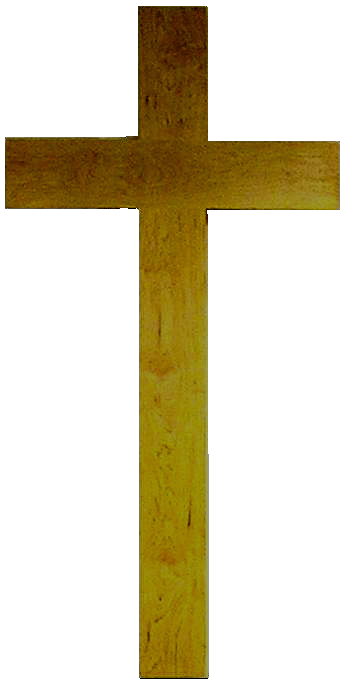 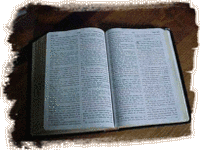 Lc 1:30-33
Hech 2:29-33
Heb 1:5
Rom 1:1-4
EL PLAN:
estudiar textos
como:
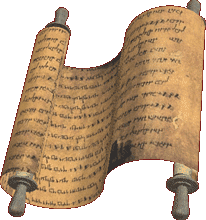 Tales textos son puntos de referencia para mostrarnos ambos el alcance del A.T. y el diseño de Dios, desde el principio, para traer la salvación a través de Jesús.
2 Samuel 7
1 Crónicas 17